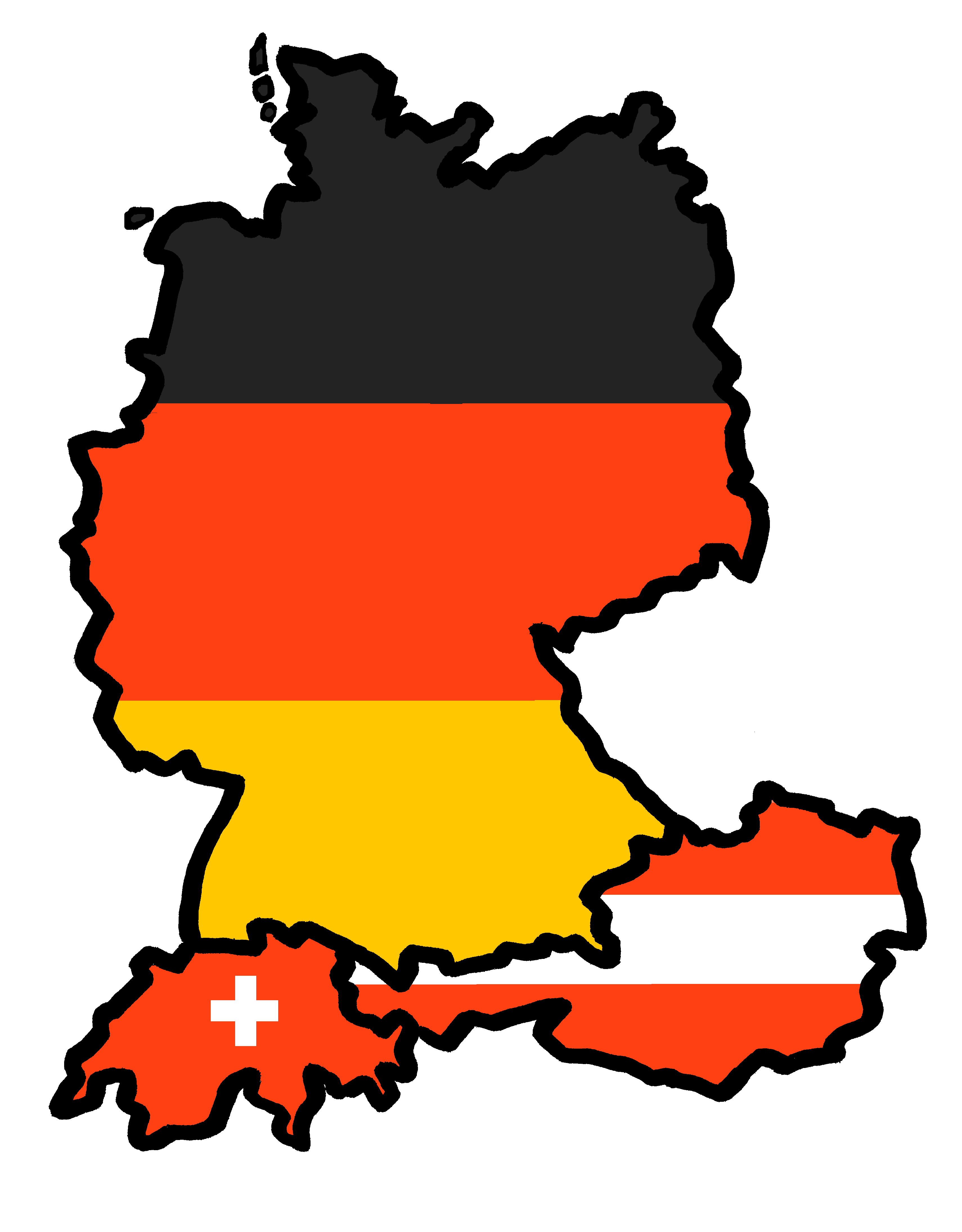 Describing me and others
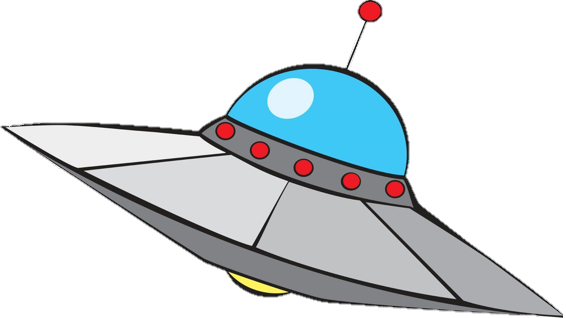 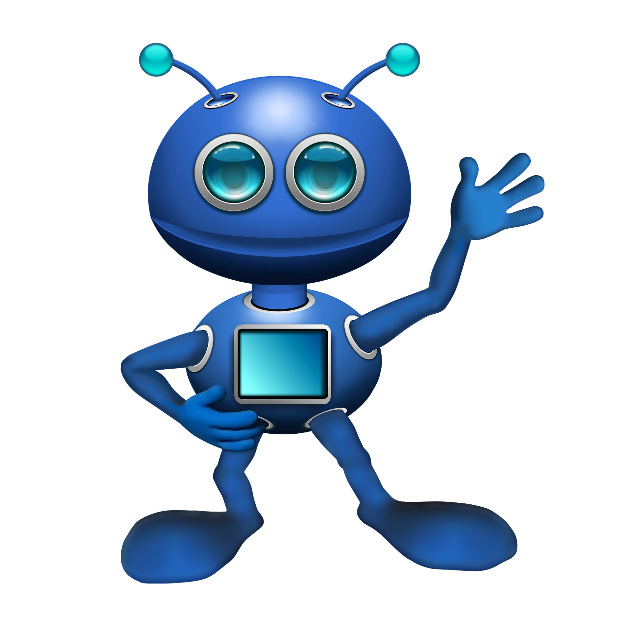 rot
Follow ups 1-5
Term 1 Week 7
[Speaker Notes: Artwork by Steve Clarke. Pronoun pictures from NCELP (www.ncelp.org). All additional pictures selected from Pixabay and are available under a Creative Commons license, no attribution required.

Phonics:  
[ie] Liebe [844] sie [7] Brief [838]
Vocabulary (new): Beispiel [94] Form [307] Mensch [90] groß [67] klein [110] Auf Wiedersehen [n/a] tschüss [3766]
Revisit 1: Fenster [674] Flasche [1602] Heft [3862] Bleistift [>5009] Tafel [3855] Tisch [529] der, die, das [1] 

Jones, R.L & Tschirner, E. (2019). A frequency dictionary of German: Core vocabulary for learners. London: Routledge.

The frequency rankings for words that occur in this PowerPoint which have been previously introduced in these resources are given in the SOW and in the resources that first introduced and formally re-visited those words. 
For any other words that occur incidentally in this PowerPoint, frequency rankings will be provided in the notes field wherever possible.

Note that the first three lessons of the year teach language that can be continuously recycled as lesson routine every lesson in Y3/4.
The idea would be that the class teacher (whether or not s/he teaches the class German can re-use the language as part of the daily routine with the class.]
[ie]
…
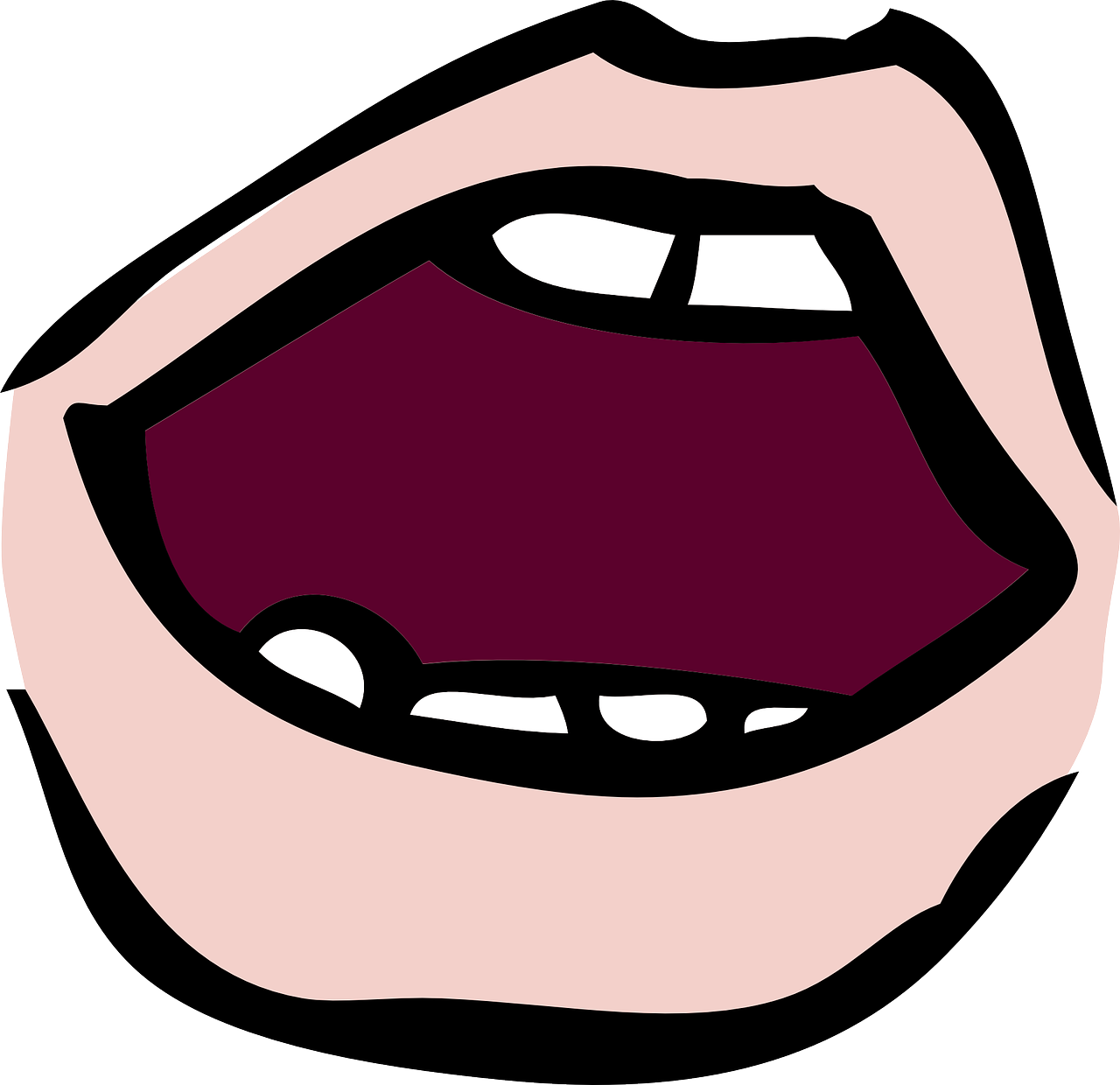 aussprechen
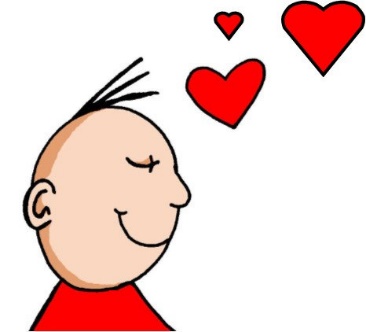 Liebe
[Speaker Notes: Timing: 1 minute

Aim: to introduce the SSC [ie].

Procedure:
Introduce the SSC and present the source word ‘Liebe’ (with gesture, if using).
Click to bring on the picture and get pupils to repeat the word ‘Liebe’ (with gesture, if using).

Note: 
A gesture for ‘Liebe’ might be to make a ‘heart’ shape with both hands approximately where your heart is in your body. 
Liebe [844] 
Jones, R.L & Tschirner, E. (2019). A frequency dictionary of German: Core vocabulary for learners. London: Routledge.]
[ie]
…
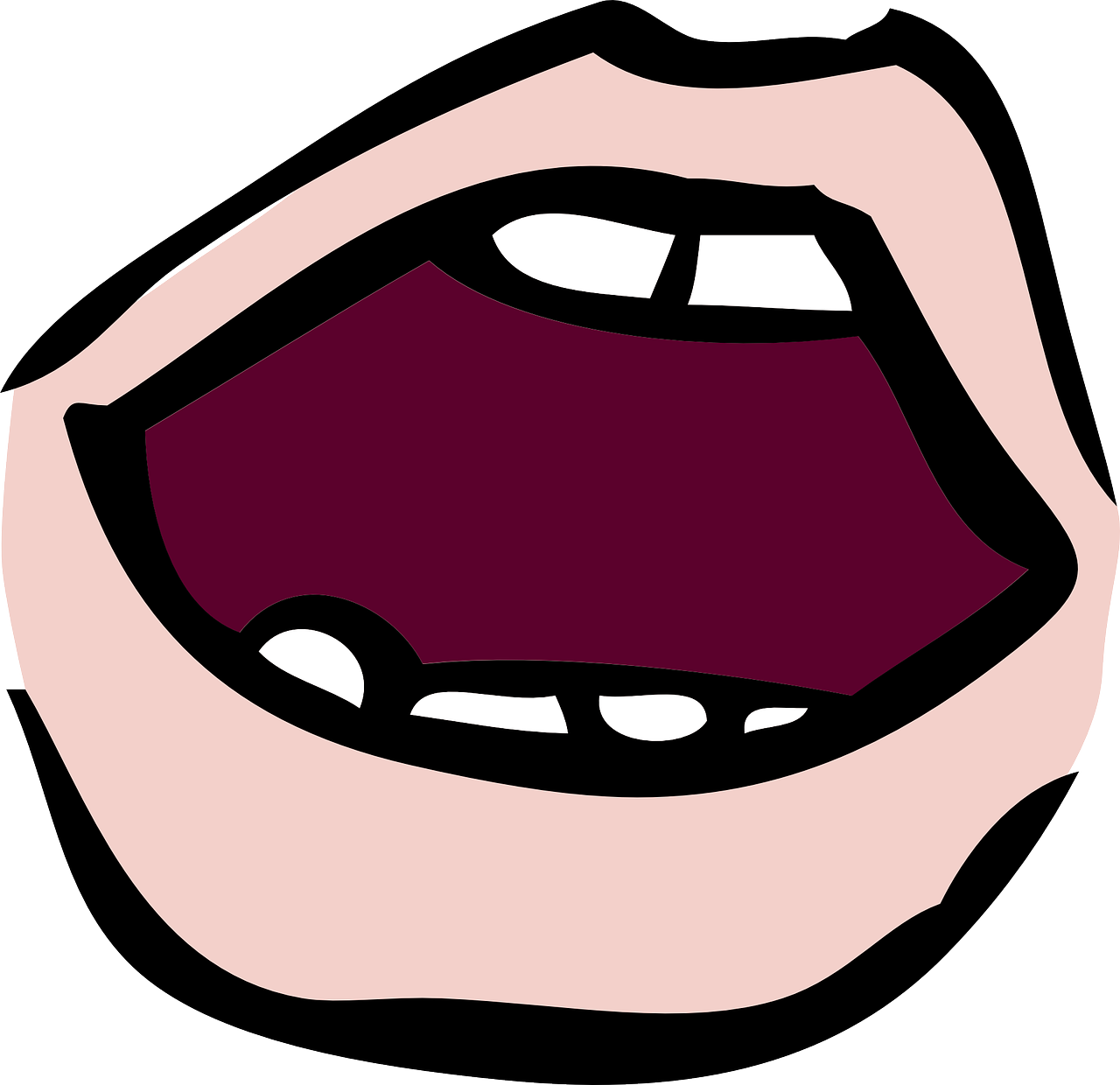 aussprechen
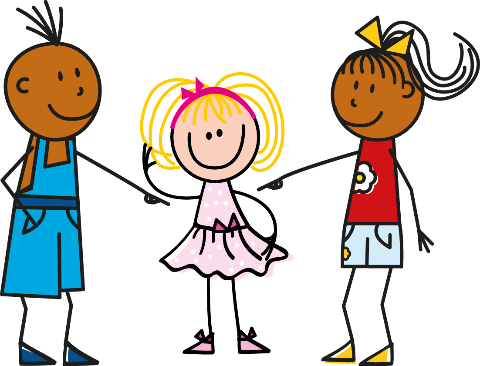 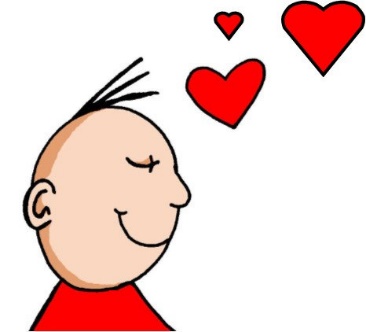 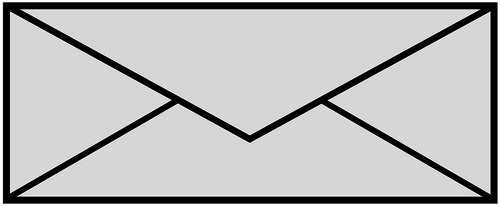 Liebe
sie
Brief
[Speaker Notes: Timing: 1 minute

Aim: to introduce the SSC [ie].

Procedure:
Re-present the SSC and present the source word ‘Liebe’ (with gesture, if using).
Click to bring on the picture and get pupils to repeat the word ‘Liebe’ (with gesture, if using).
Present the cluster words in the same way, bringing on the picture and getting pupils to pronounce the words.

sie [7] Brief [838]
Jones, R.L & Tschirner, E. (2019). A frequency dictionary of German: Core vocabulary for learners. London: Routledge.]
Follow up 1
Say all the words.
…
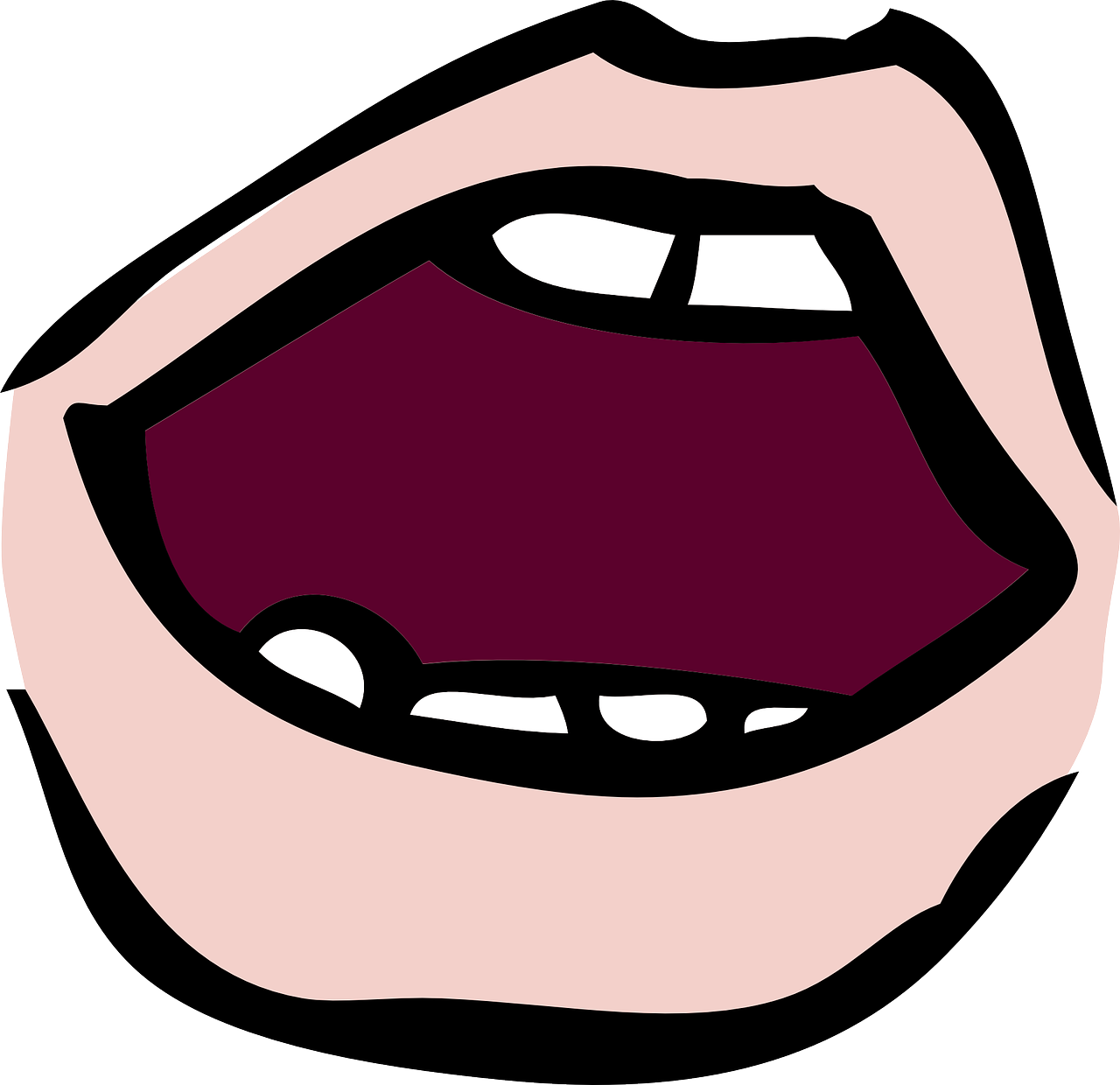 aussprechen
60
hier[here]
fliegen[to fly]
Lied[song]
Fieber[fever]
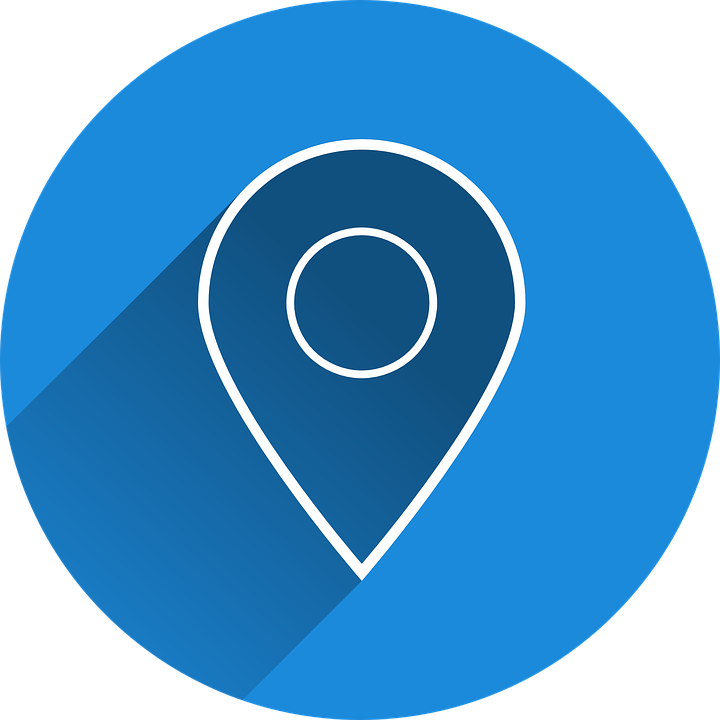 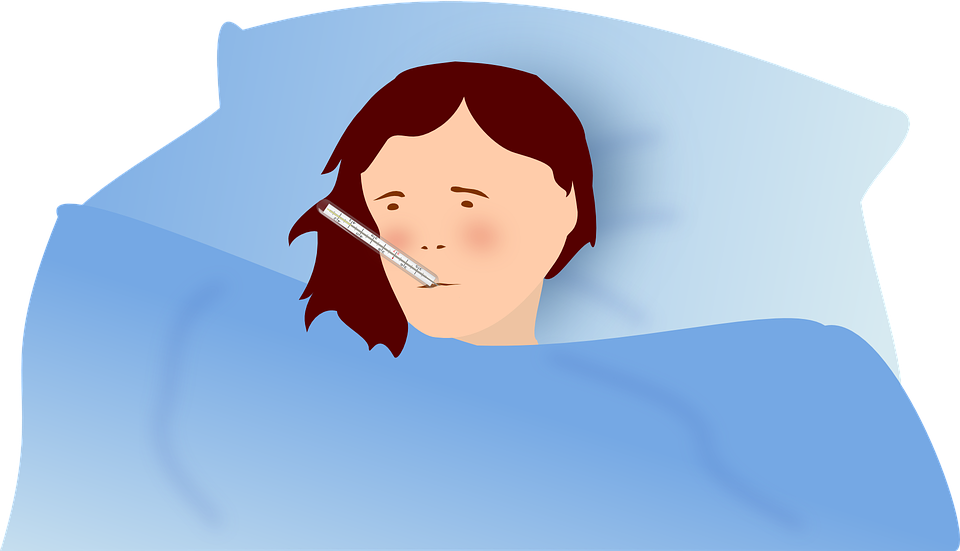 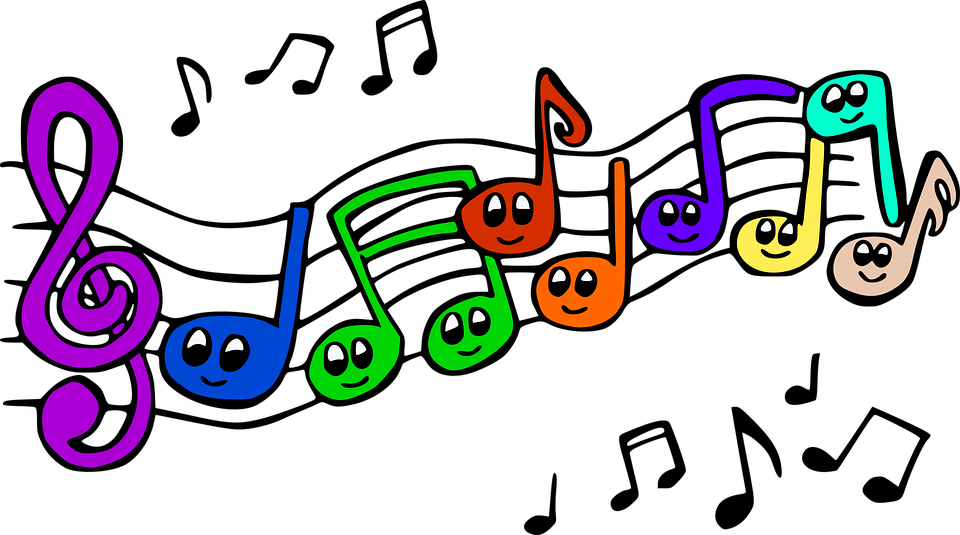 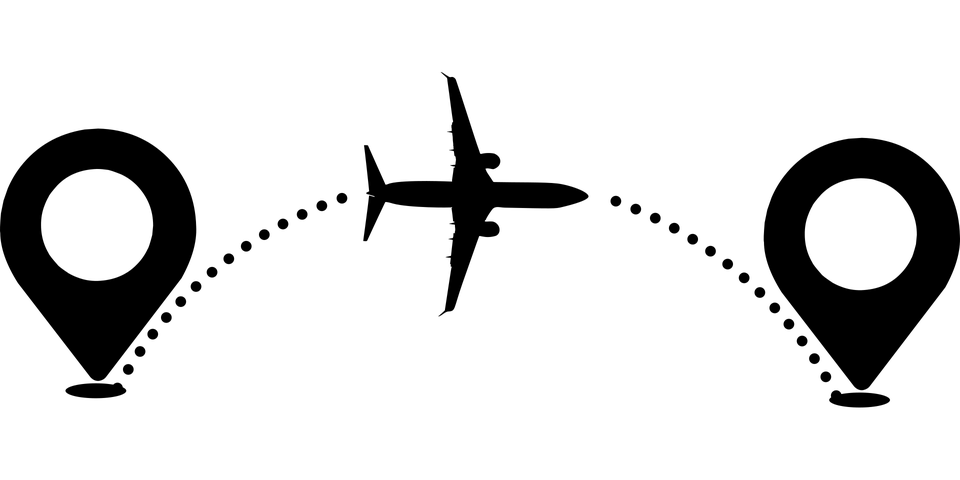 nie[never]
wiederholen[to repeat]
Brief[letter]
Biene[bee]
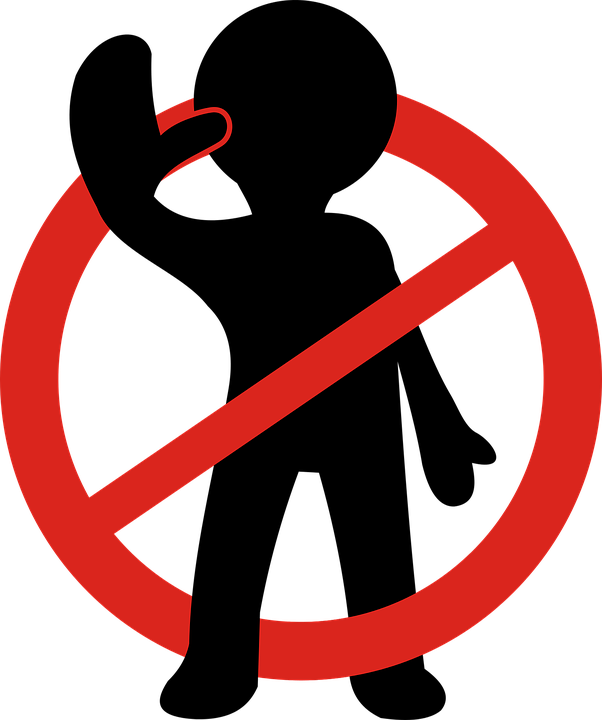 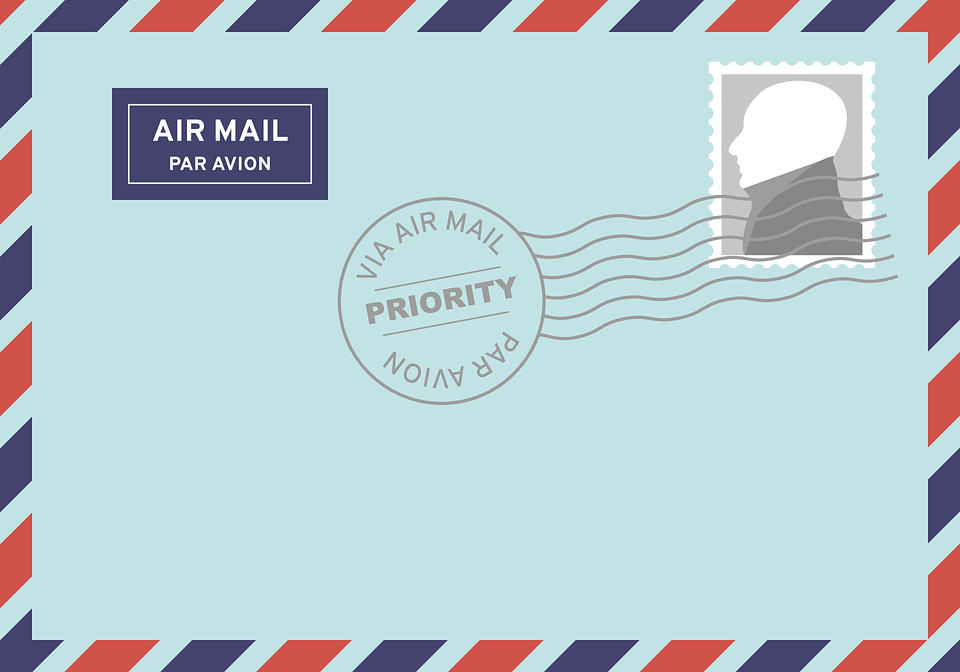 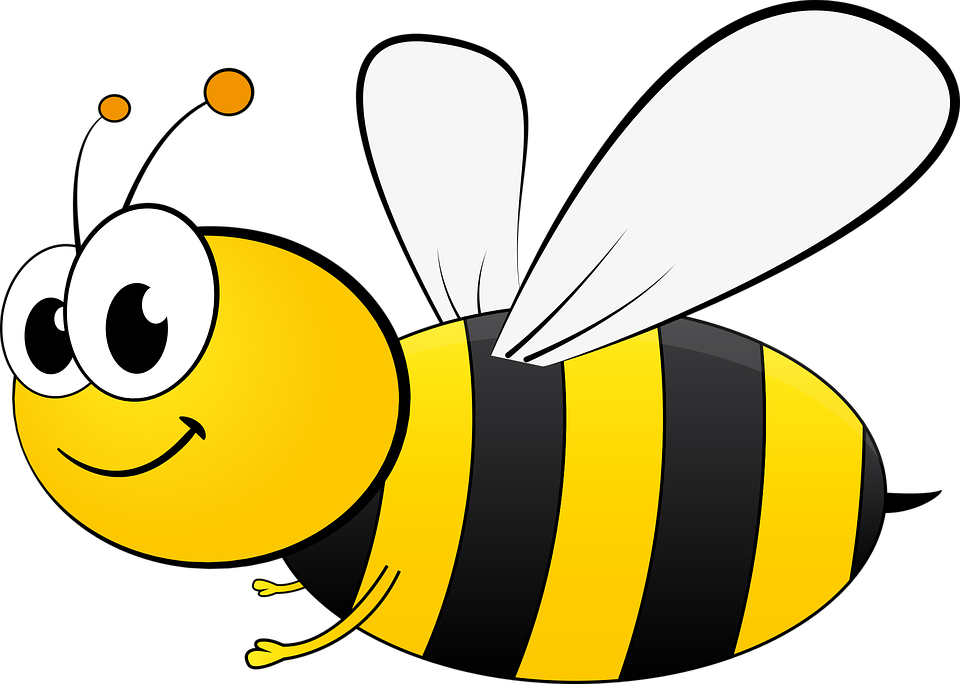 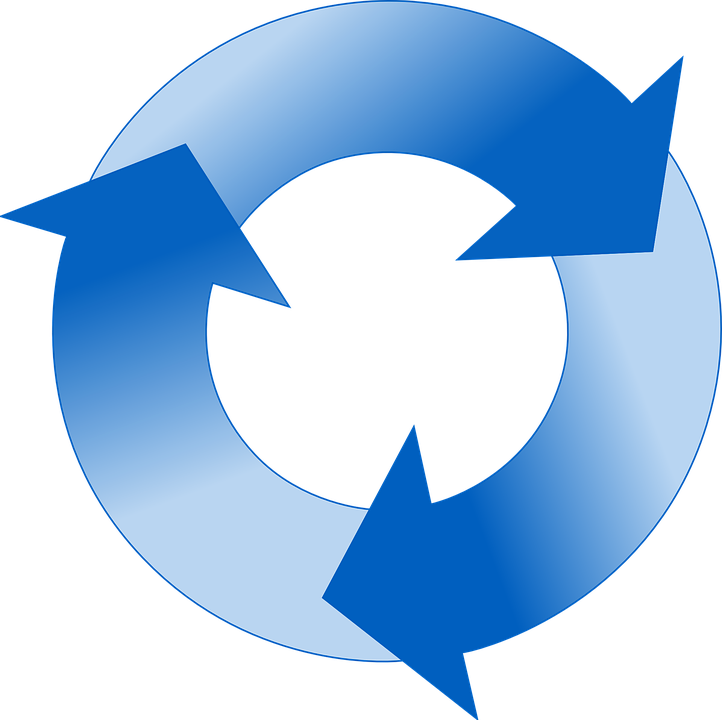 Sekunden
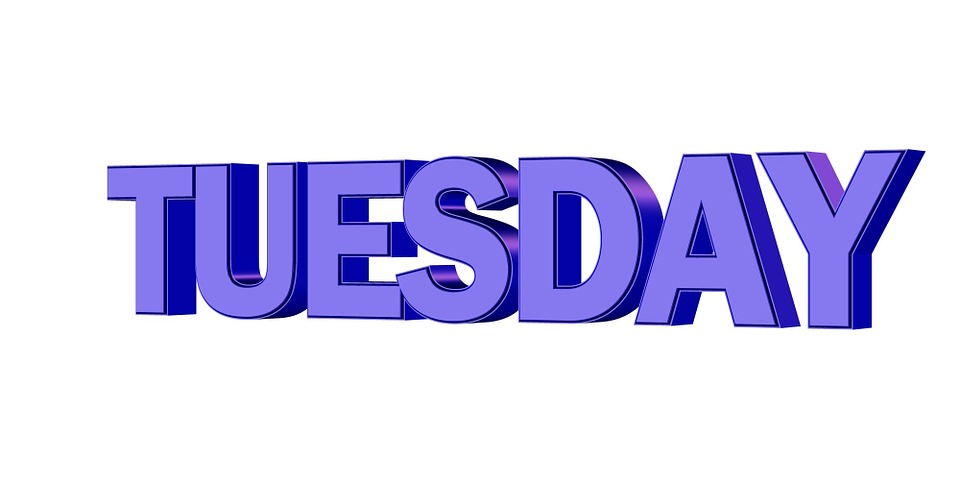 Dienstag[Tuesday]
Papier[paper]
sie[she]
tief[deep]
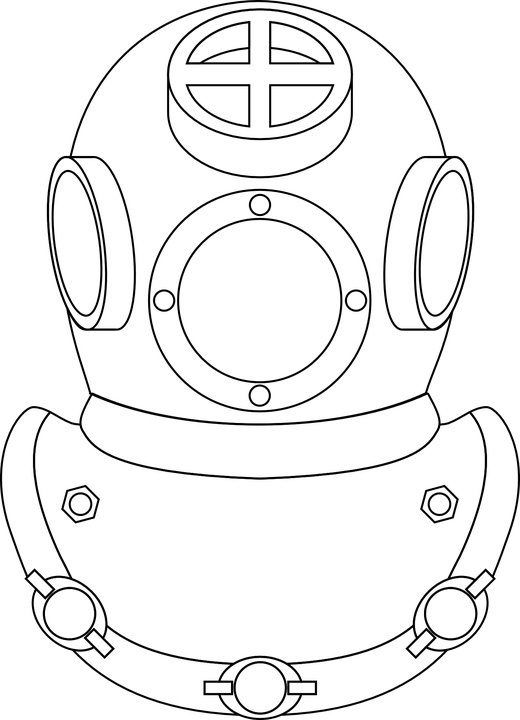 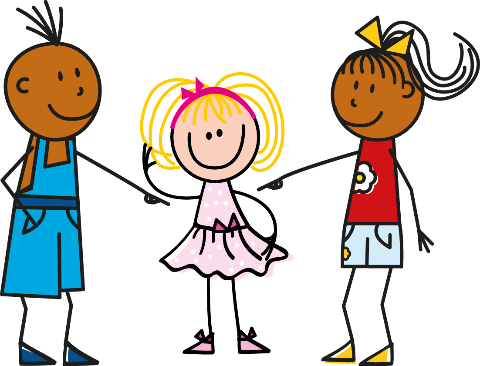 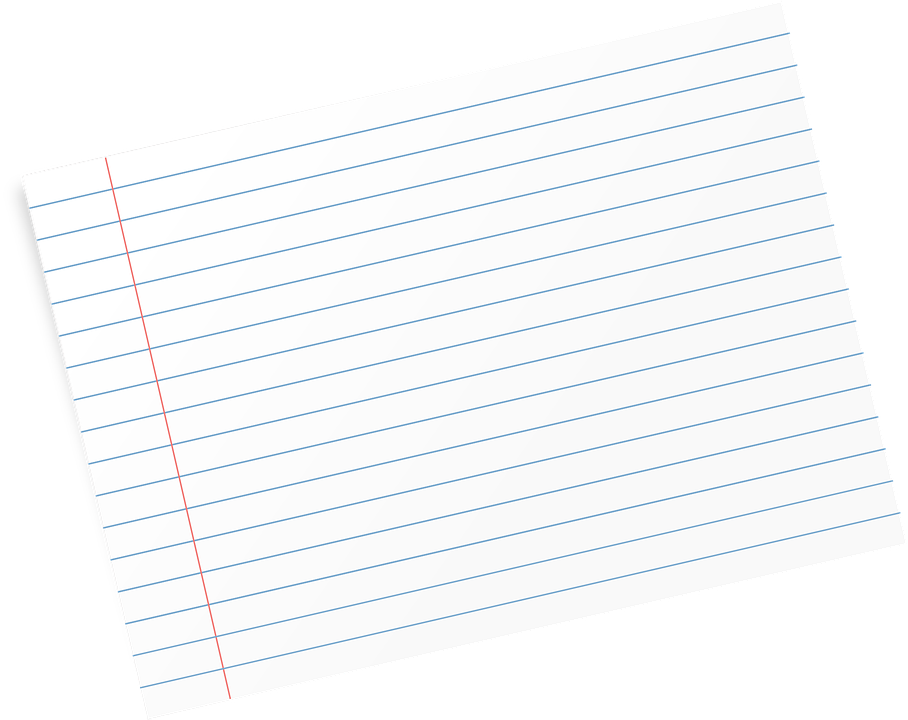 Auf Wiedersehen[goodbye]
Liebe[love]
dies[this]
sieben[seven]
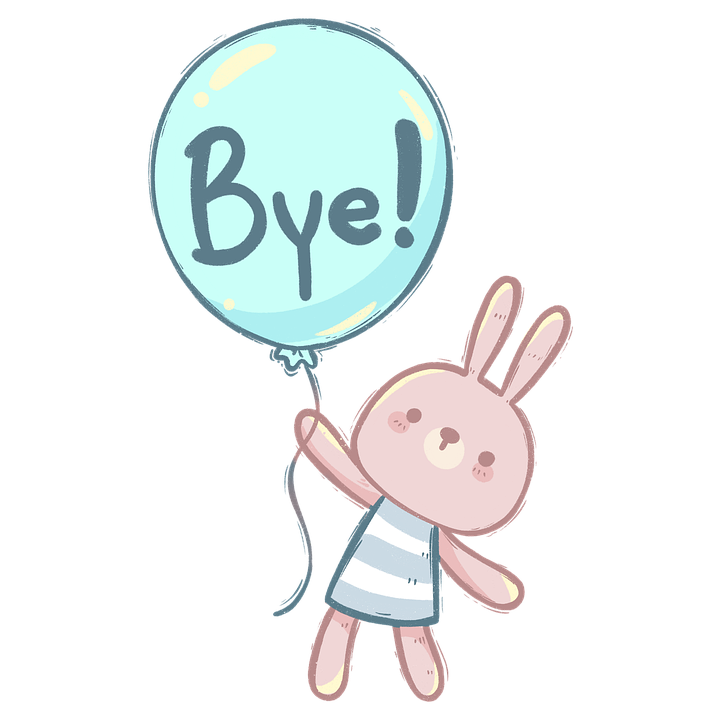 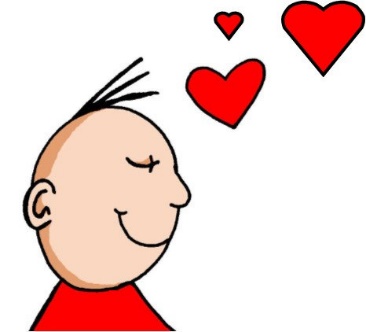 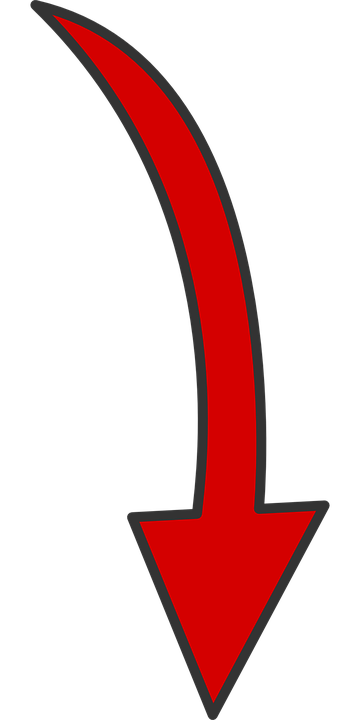 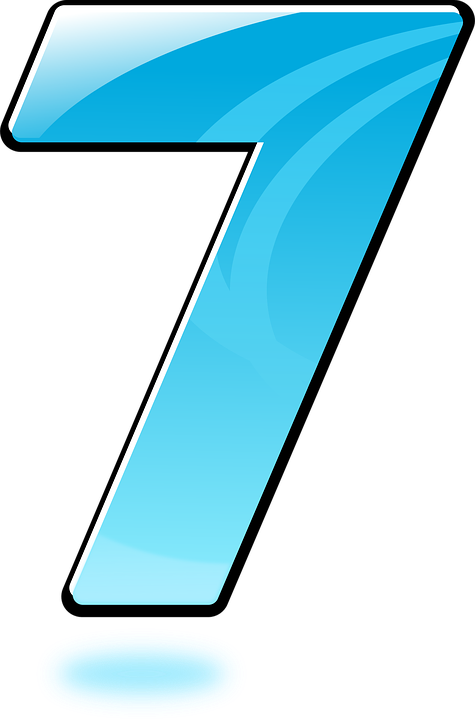 German ‘w’ is pronounced like English ‘v’!
0
LOS!
[Speaker Notes: Timing: 4 minutes (1 minute for practice + 1 minute for saying them out loud x 2 rounds)Aim: to practise SSC knowledge with unfamiliar words. The time limit helps automatization.Procedure:1. Students take 60 seconds to practise saying the words out loud to themselves. Click LOS! to start the timer.
2. Then teacher clicks and each word flashes a couple of times before disappearing. Students have to pronounce the word (in chorus).

Frequency of unknown words and cognates:
Biene [>5009]  Brief [838] Dienstag [1356] dies [24] Fieber [4774] fliegen [824] Liebe [844] Lied [1733] nie [186] Paper [1163] sieben [611] tief [442] wiederholen [988] Auf Wiedersehen [N/A] 

Jones, R.L & Tschirner, E. (2019). A frequency dictionary of German: Core vocabulary for learners. London: Routledge.]
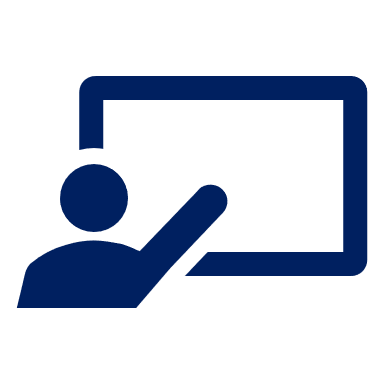 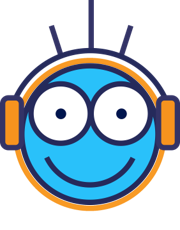 auf Englisch – in English
Hör zu. Was ist das auf Englisch?
Follow up 2
Robbie has learnt a lot of German this week.  Frau Bahlsen decides to see just how much. Join in and see how much you know.
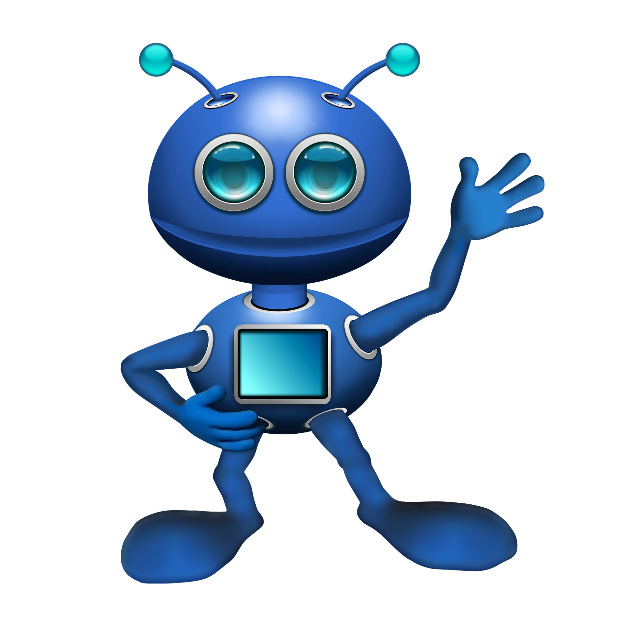 hören
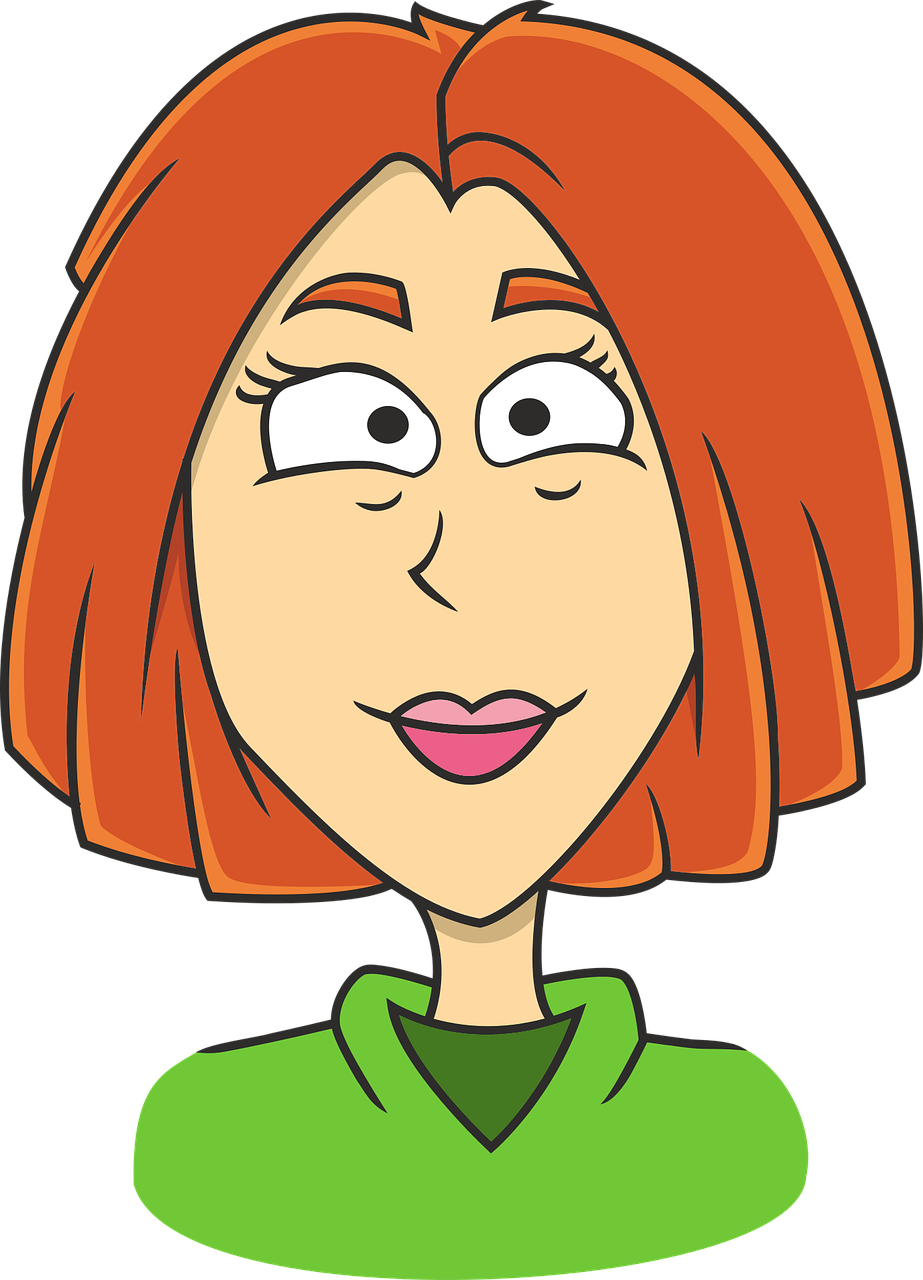 1
2
3
4
5
6
[Speaker Notes: Timing: 5 minutes
Aim: to practise aural comprehension of a range of the new language learnt so far in the course.Procedure:1. Read the teacher instruction for the activity.
2. Click to listen to the first item
3. Pupils write down the correct letter (A. B or C) of the English translation. 
4. Click to reveal the correct column A, B or C. 
5. Complete items 2-6 and click to correct.


Transcript:Tschüss!
Du bist hier.
Ist er da?Ist das toll?
Das ist klar!
Auf Wiedersehen!]
Follow up 3
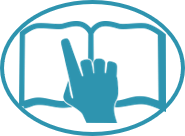 Robbie can read German and English now, too. Can you?
lesen
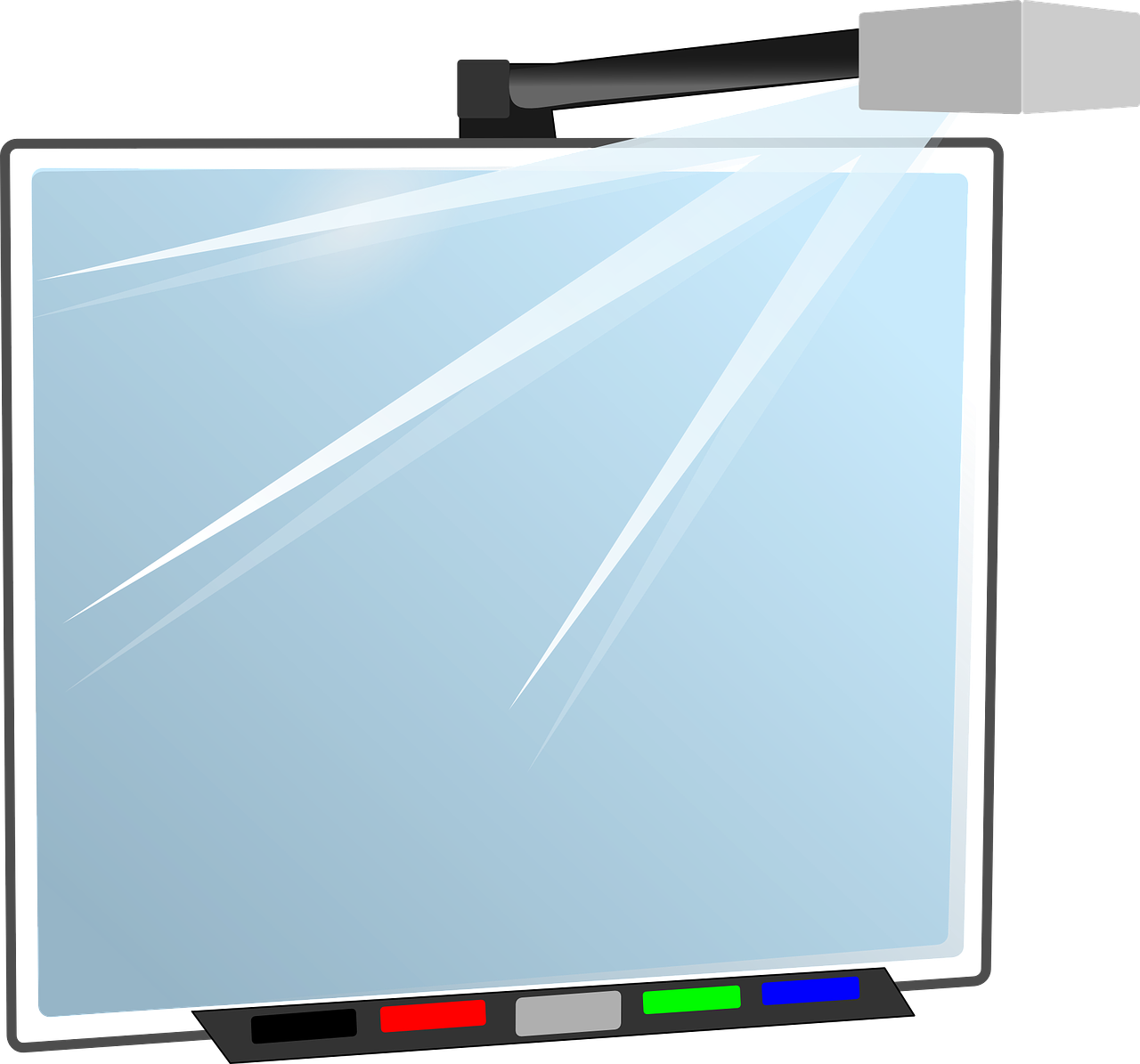 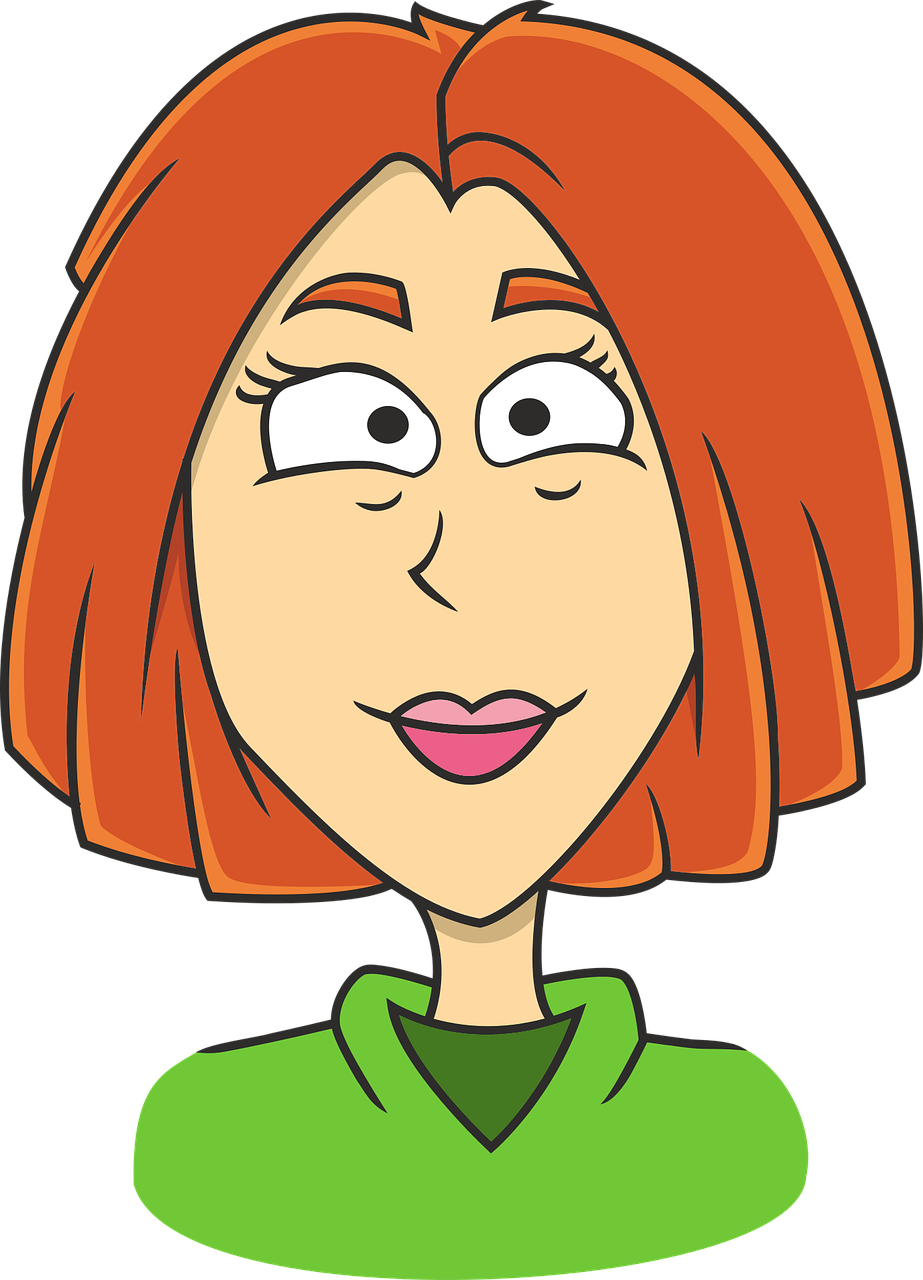 Ist es der, die oder das?
Ist das richtig oder falsch?
Guten Tag, Klasse 3!
Was ist das?
Schreib auf Deutsch.
Ist das Beispiel richtig?
Ist das klar?
Auf Wiedersehen!
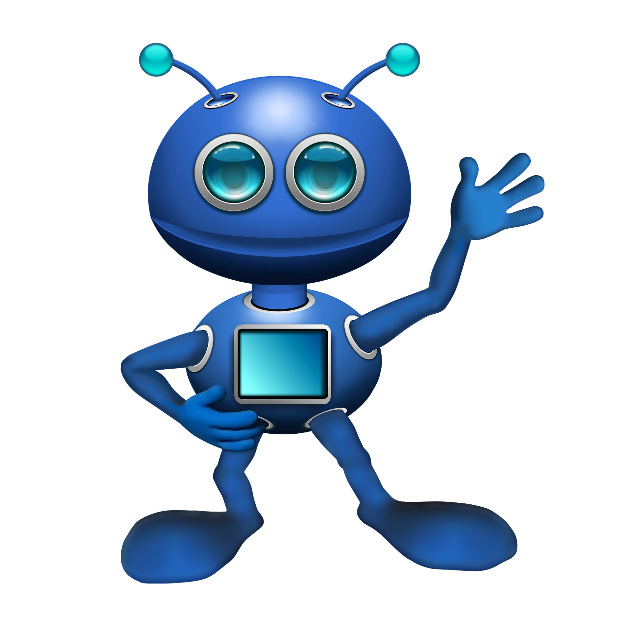 Is it the (m), the (f) or the(n)?
Is the example right?
Write in German.
What is that?
Is that right or wrong?
Hello, class 3!
Is that clear?
Goodbye!
[Speaker Notes: Timing: 5 minutes

Aim: to practise translation of written phrases of classroom instructions. 
Procedure:
1. Click to bring up the first item. 
2. Pupils to translate. 
3. Click to bring up English translation (by Robbie). 
4. Continue for items 2-8.]
Partnerarbeit*
Follow up 4
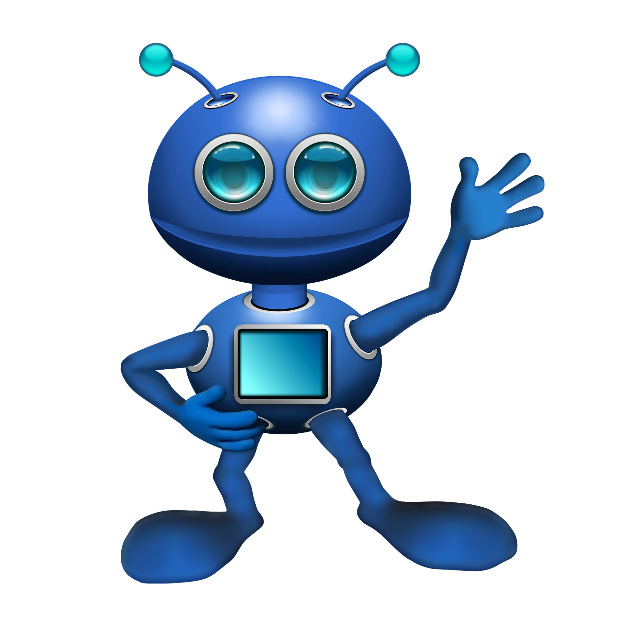 *Partnerarbeit – pair work
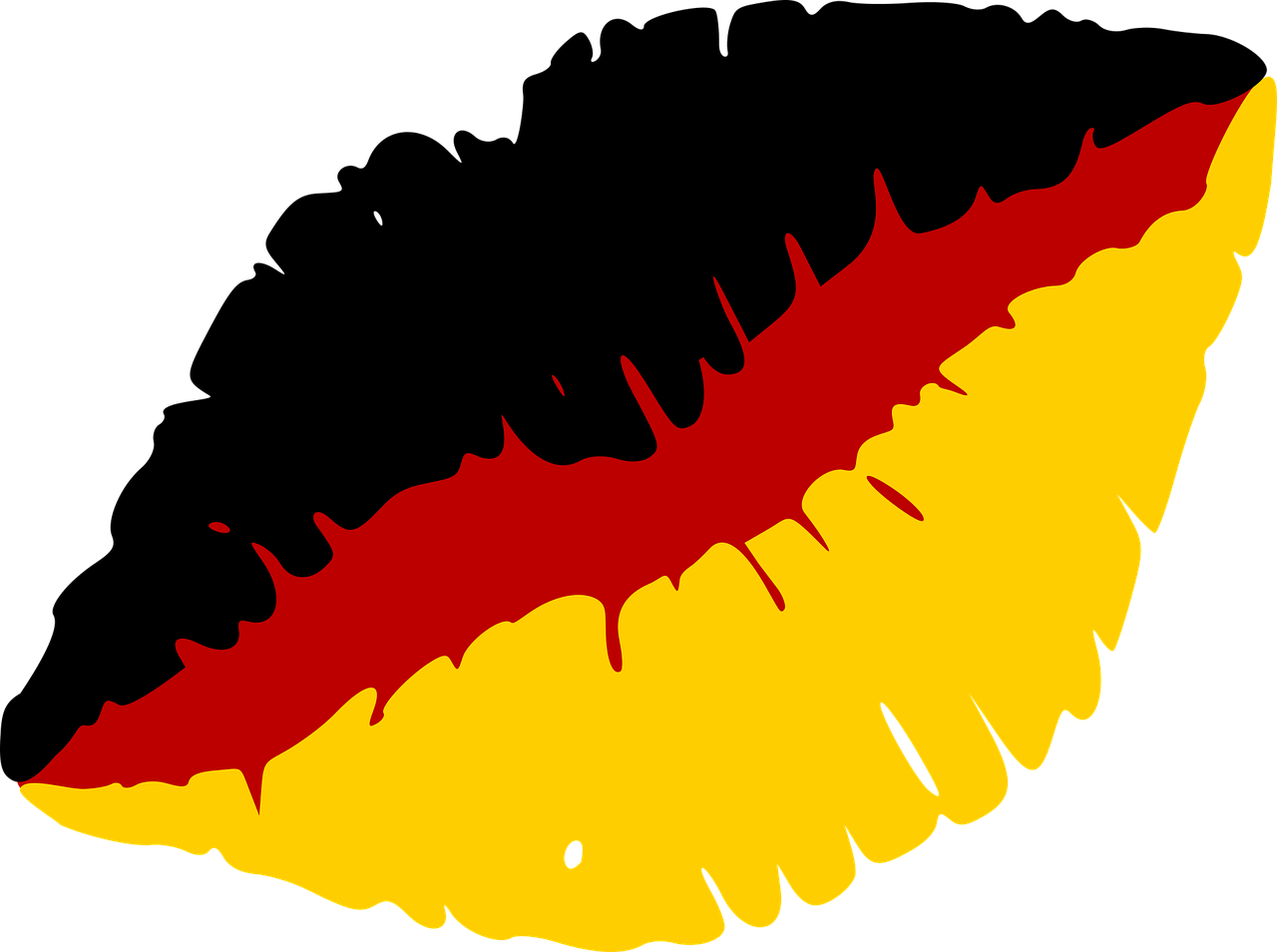 …
Work in tandem with a partner. A and B have different information (half German, half English).
sprechen
That’s great
Das ist toll!
Tschüss!
Bye!
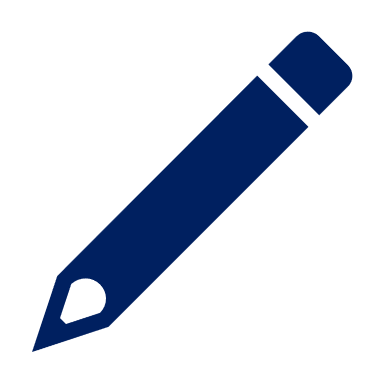 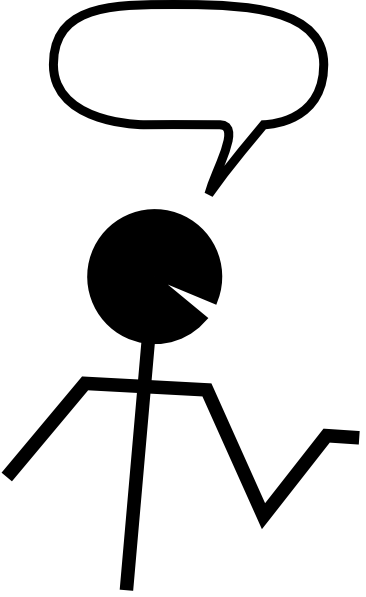 Bye
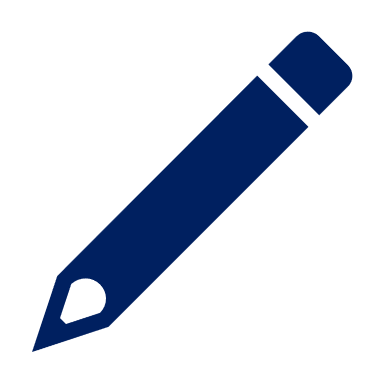 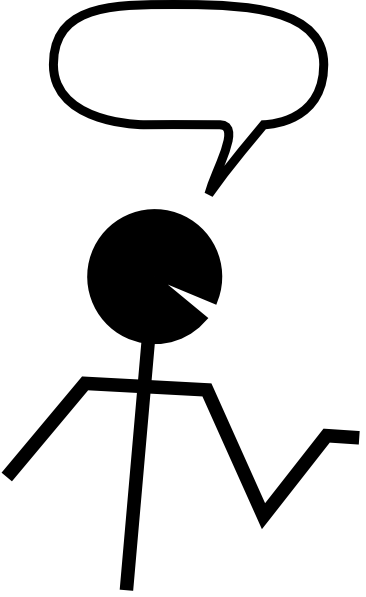 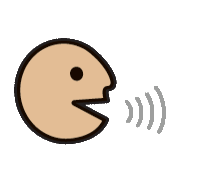 Das ist toll!
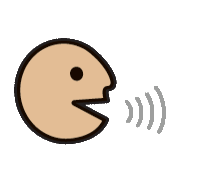 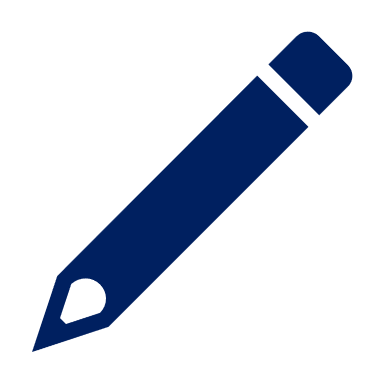 That is great
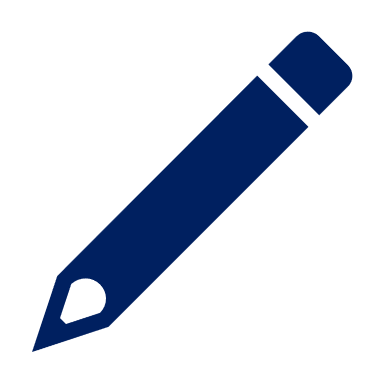 Tschüss!
[Speaker Notes: Timing:  5 minutes
Aim: to complete an oral jigsaw translation at short sentence level. 
Procedure:
This slide models the task.
Click through the animations to show how the task works.
Pupils sit back to back and use the handout provided.
Each student reads what they have in German, the listening student confirms the English translation.  Both students fill in the missing language from their sheets.
See next slide for a completed version with all the answers.]
Follow up 4 Handout
Person A
Person B
Hallo!
Hilfe!
Are you here?
Is she here?
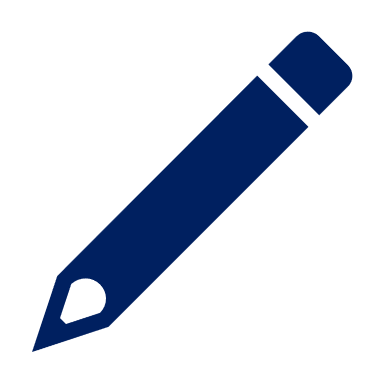 Ist das klar?
Ich bin hier.
Is that clear?
Help!
Ist sie hier?
Was ist das?
Hello!
An example, please!
Guten Tag!
Ein Beispiel, bitte!
What is that?
I am here.
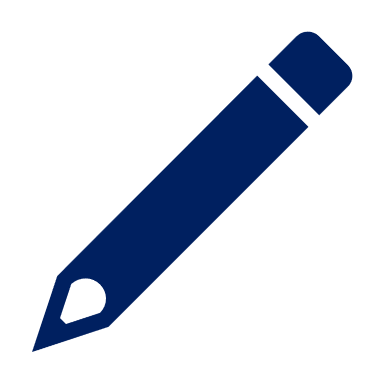 Bist du hier?
Ist er da?
Hello! [formal]
Is he there?
[Speaker Notes: DO NOT DISPLAY DURING THE TASK
ANSWERS [1]

Procedure:
Click through the animations to reveal the answers.]
Follow up 4 Handout
Person A
Person B
Ist er hier?
Auf Wiedersehen!
Is he here?
Yes, I am here.
Ist das ‘ein’ oder ‘eine?
Wo bist du?
Bye!
Is that a(m) or a(f)?
Ist das die Tafel?
Das ist ein Fenster.
Where are you?
Is that the board?
Tschüss!
Ja, ich bin hier.
That is a window.
Is that wrong?
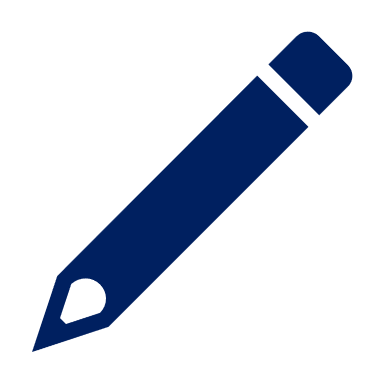 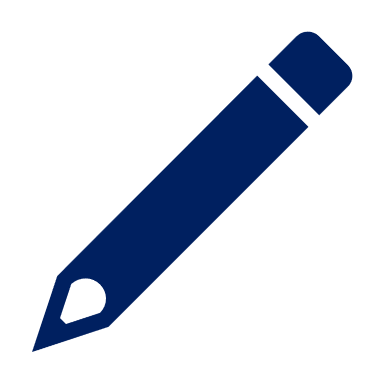 Ist das falsch?
Ja, er ist da.
Goodbye!
Yes, he is there.
[Speaker Notes: DO NOT DISPLAY DURING THE TASK
ANSWERS [2]

Procedure:
Click through the animations to reveal the answers.]

Schreib auf Englisch.
Follow up 5:
Can you get at least 15 points?
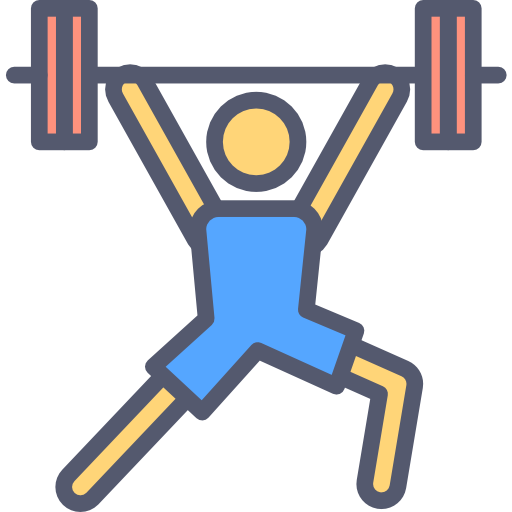 Vokabeln
Germany
it is
where
x3
you are
great
and
Wörter
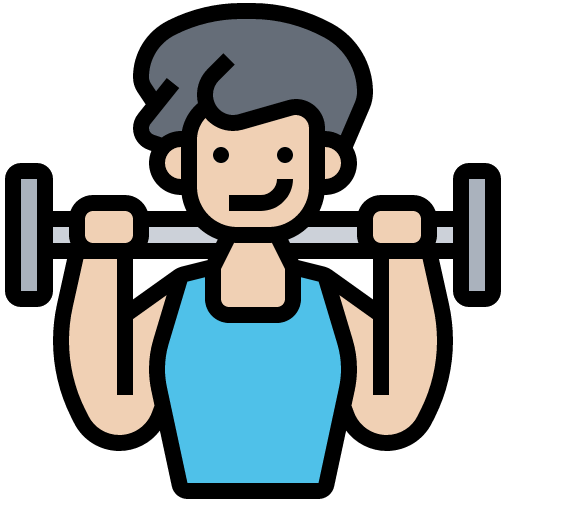 (the) window
(the) board
(the) table
x2
(the) pencil
(the) bottle
(the) exercise book
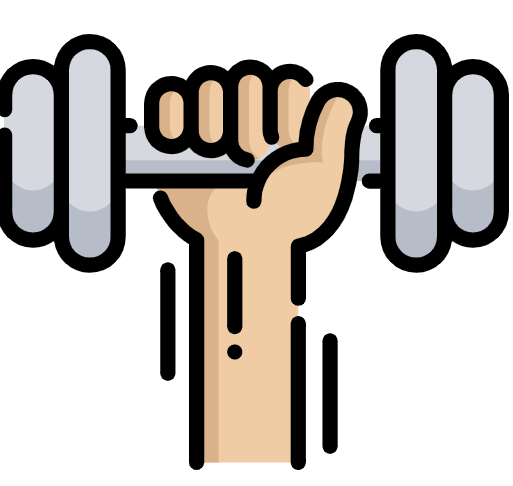 (the) human being
(the) shape
(the) example
x1
but
big
small
[Speaker Notes: Timing: 5 minutes

Aim: to practise written comprehension of vocabulary from this and revisited weeks.

Procedure:1. Give pupils a blank grid.  They fill in the English meanings of any of the words they know, trying to reach 15 points in total.2. Remind pupils that adjectives can refer to male or female persons and they should note this in their translations. E.g. pleased (f), short (m).

Note:The most recently learnt and practised words are pink, words from the previous week are green and those from week 1 are blue, thus more points are awarded for them, to recognise that memories fade and more effort (heavy lifting!) is needed to retrieve them.]

Schreib auf Deutsch.
Follow up 5:
Can you get at least 15 points?
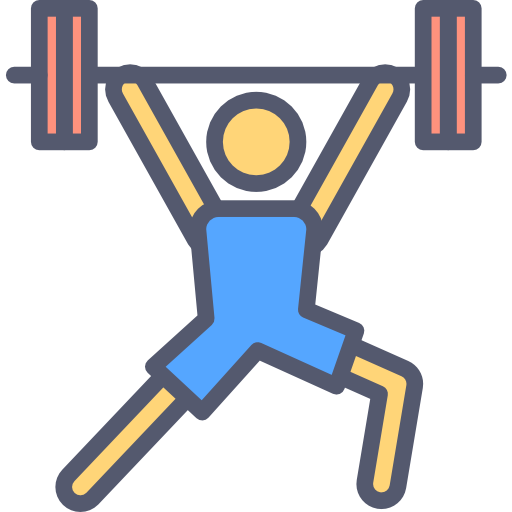 und
Vokabeln
es ist
du bist
x3
Deutschland
toll
wo
Wörter
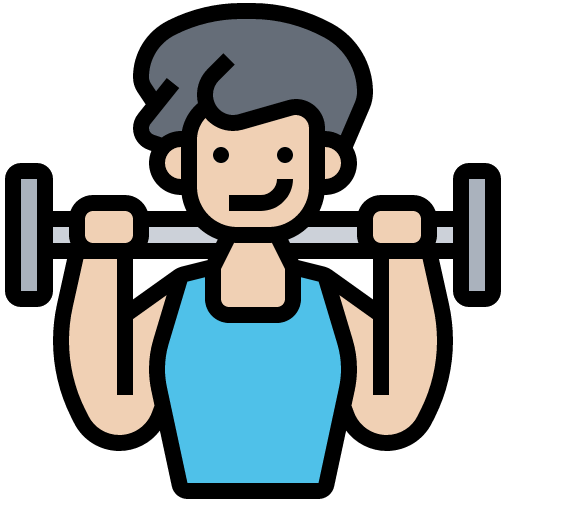 der Tisch
das Fenster
die Flasche
x2
das Heft
der Bleistift
die Tafel
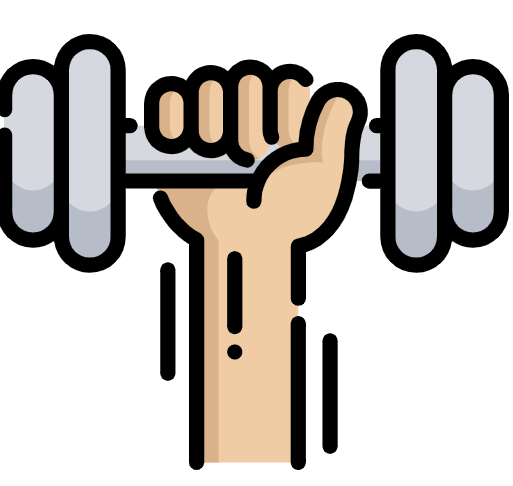 aber
groß
klein
x1
das Beispiel
die Form
der Mensch
[Speaker Notes: Timing: 5 minutes

Aim: to practise written comprehension of vocabulary from this and revisited weeks.

Procedure:1. Give pupils a blank grid.  They fill in the English meanings of any of the words they know, trying to reach 15 points in total.2. Remind pupils that adjectives can refer to male or female persons and they should note this in their translations. E.g. pleased (f), short (m).

Note:The most recently learnt and practised words are pink, words from the previous week are green and those from week 1 are blue, thus more points are awarded for them, to recognise that memories fade and more effort (heavy lifting!) is needed to retrieve them.]
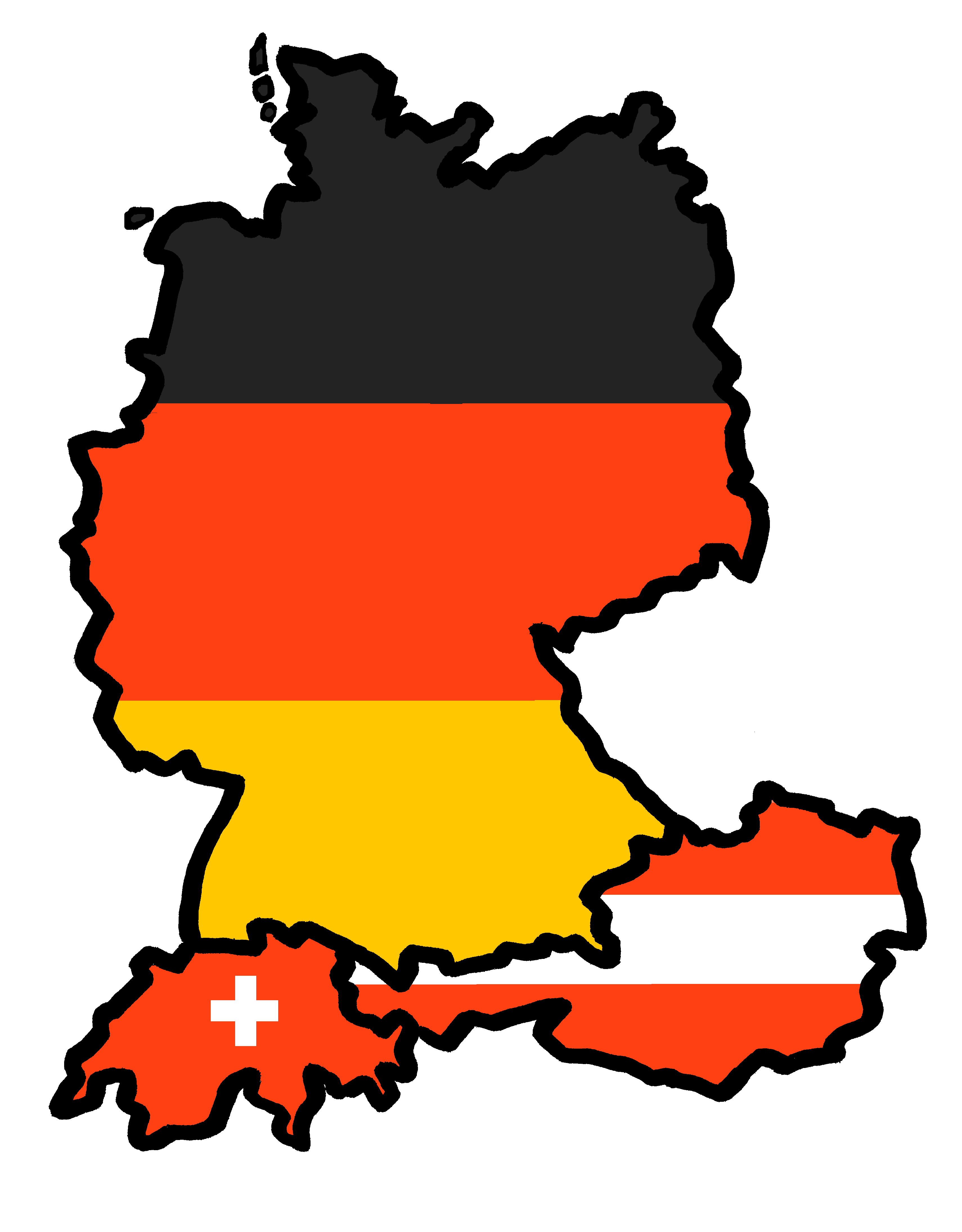 Tschüss!
rot
Person A
Follow up 4 Handout
Person B
[Speaker Notes: HANDOUTCut in half lengthways.]

Schreib auf Englisch.
Follow up 5:
Can you get at least 15 points?
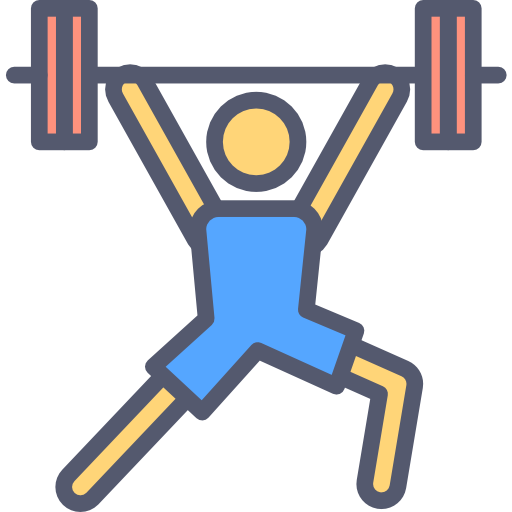 Vokabeln
x3
Wörter
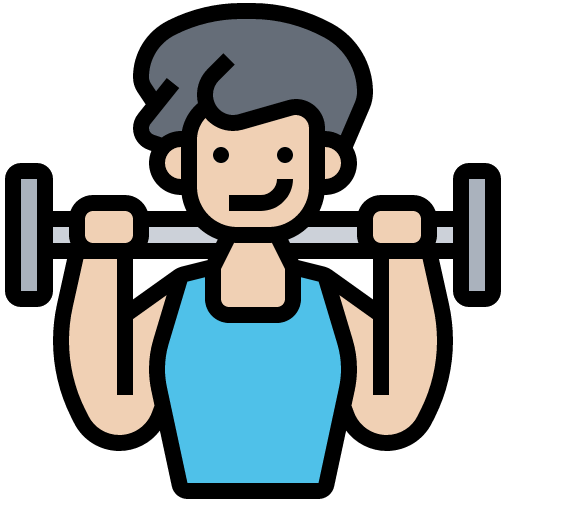 x2
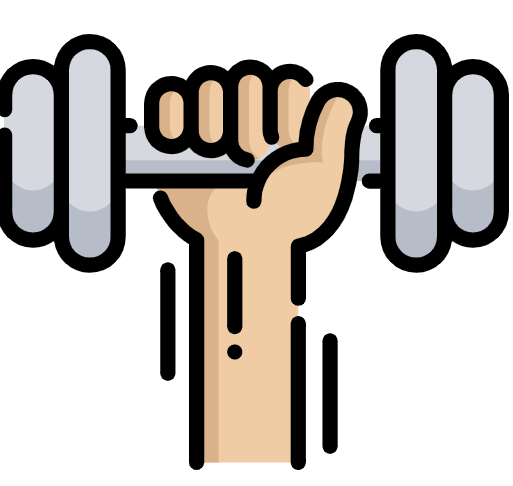 x1
[Speaker Notes: Template]

Schreib auf Deutsch.
Follow up 5:
Can you get at least 15 points?
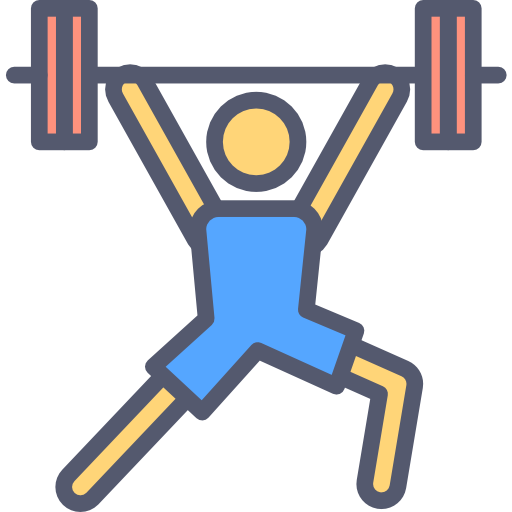 Vokabeln
x3
Wörter
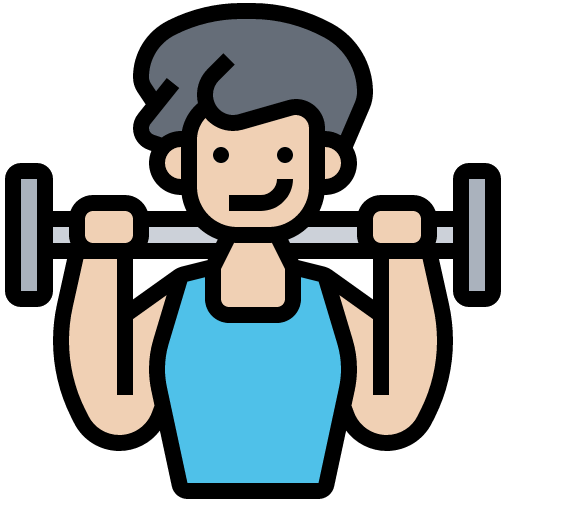 x2
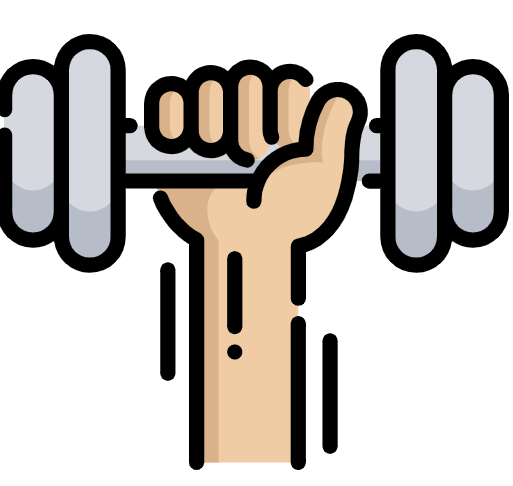 x1
[Speaker Notes: Template]